Sexting
Intieme media
Les 3
VO 1-2 VMBO GT
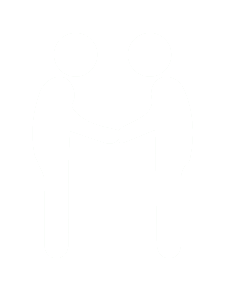 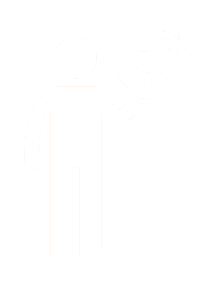 Eén moment van onbedachtzaamheid
Het verhaal van Maaike en Tijmen
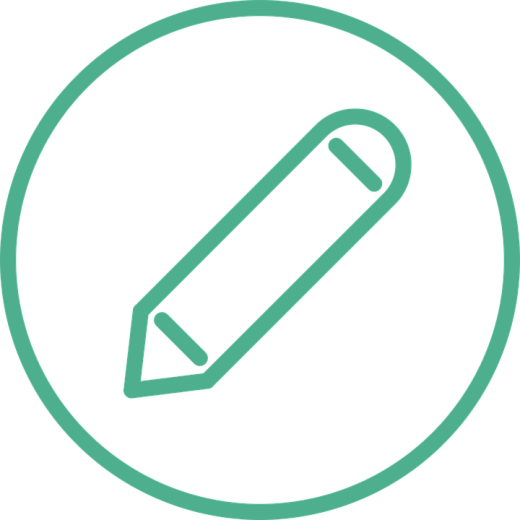 Ik kies bewustWerkblad ‘Sexting’
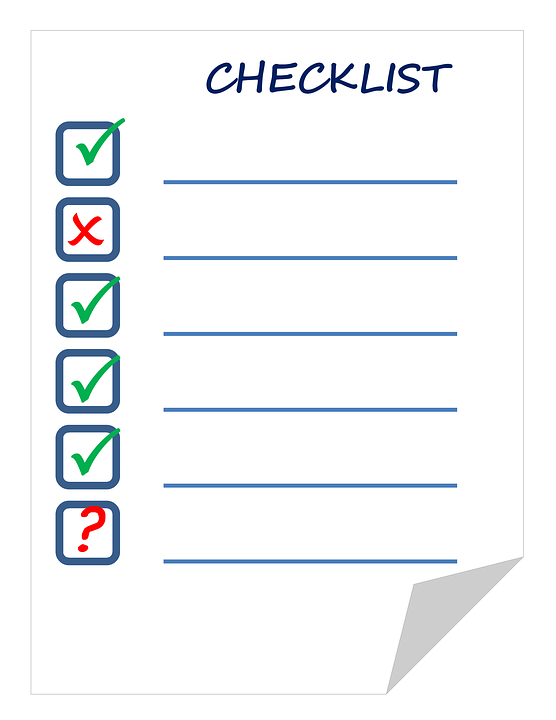 Klasse keuzesWat delen wij?
Hoe bewust deel jijfoto’s met anderen?